RESPeCTStudy-Group Session 1
Date:
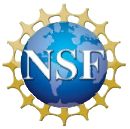 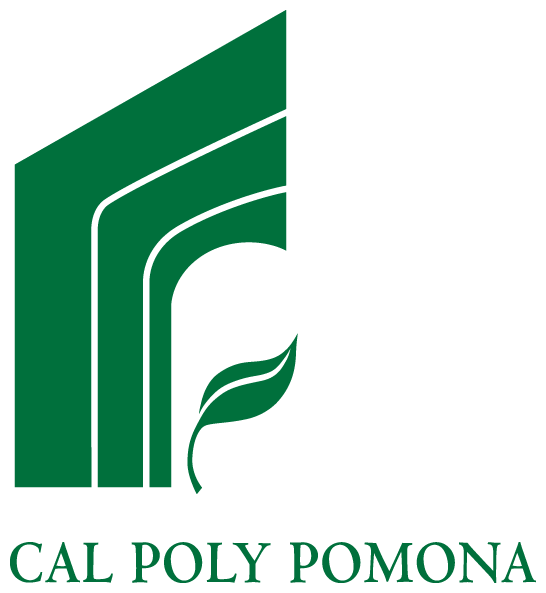 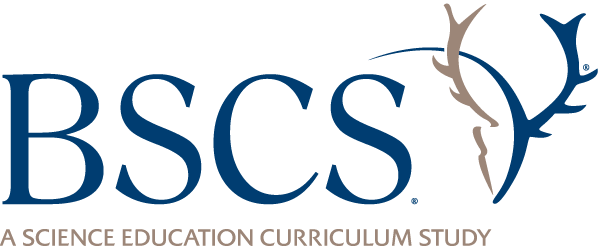 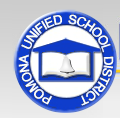 [Speaker Notes: Less than 1 min

a. Insert the correct date on the slide. 

b. Greet participants as they enter the room.]
STeLLA Strategies for Effective Science Teaching:The Student Thinking and Science Content Storyline Lenses
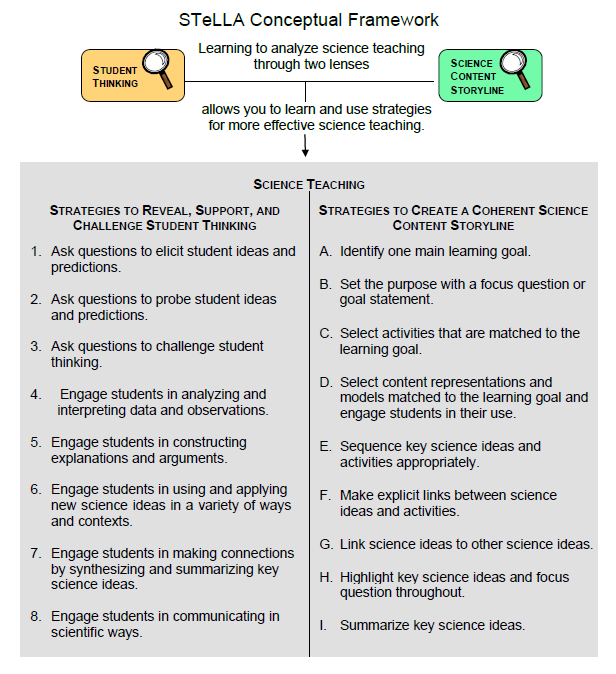 [Speaker Notes: 1 min

a. Review this slide to reconnect participants to the work they did during the Summer Institute. 

b. “This is the conceptual framework we used in the summer and will continue to use during our study-group sessions.”

c. Ask participants: “What does the STeLLA framework communicate?” (Participants should highlight the two lenses and the list of specific teaching strategies that support each lens.)]
Reconnecting
Have you thought about and/or used the two STeLLA lenses since we last met? If so, in what ways?
Did you find yourself doing anything differently than you normally do in science lessons?
How are you feeling about being video recorded? Watching your own video clip? Having others watch your video clip?
[Speaker Notes: 7 min

a. Individuals (2 min): Give participants some time to think about the questions. 

b. Pairs (2 min): Have participants engage in a quick Turn and Talk with an elbow partner. 

c. Whole group (3 min): Then have participants share as a group.

d. To reassure nervous participants, emphasize the following:
“We’re all learners sharing our efforts to implement new lessons in our classrooms using new strategies. By keeping this in mind, we honor each other’s courage in making our teaching practice visible to support everyone’s learning.” 
The purpose of these lesson analyses is to learn about the STeLLA strategies, the science content, and student thinking, not to evaluate teachers! These video clips are too short to make evaluative judgments about a teacher’s overall teaching practice.]
Agenda
Opening: setting the stage (15 min)
Review of science content storyline across lessons (10 min)
Lesson analysis (3 hours)
Introduce the process and protocol for lesson analysis.
Analyze video clips.
Food break (20 min)
Science content deepening: use and apply (10 min)
Closing and reflections (15 min)
[Speaker Notes: 1 min

a. Share the agenda with the group.

b. Let participants know that the majority of this study-group session will be devoted to lesson analysis.

c. Invite participants to ask questions concerning the agenda.]
Today’s Focus Question
What can we learn about the STeLLA strategies, science content, and student thinking by analyzing our own classroom videos?
[Speaker Notes: Less than 1 min

a. Share today’s focus question.]
Learning Goals for Today
Today’s work will deepen your understandings of the following:
STeLLA strategies and how they can be used in science teaching
List here the STeLLA strategies that will be examined in the lesson analysis work.
Science-content ideas
List here 1–3 science-content ideas that will be addressed during the video-clip analyses and/or during the use-and-apply activity at the end of the session.
It will also strengthen your ability to analyze student thinking, the STeLLA strategies, and science content in science teaching.
[Speaker Notes: 1 min
 
a. Modify the slide to reflect the specific STeLLA strategies and science-content ideas you’ve identified for today’s work. 

b. Read the learning goals on the slide.]
Overall Goals of the RESPeCT PD Program
Deepen teachers’ science-content knowledge and knowledge of effective science teaching. 
Develop teachers’ analytical skills to improve lesson-plan development and the teaching of science.
Support teachers in the practical use of new knowledge and analytical skills in their own classrooms.
Improve students’ science learning.
Achieve sustainability by eventually reaching all K–6 teachers.
[Speaker Notes: 1 min

a. Remind participants of the RESPeCT PD program goals. 

b. Emphasize the goal of improving students’ science-content learning.]
Norms for Working Together: The Basics
Purpose: Build trust and develop a productive study group for all participants.
The Basics
Arrive prepared and on time; stay for the duration; return from breaks on time.
Remain attentive, thoughtful, and respectful; engage and be present.
Eliminate interruptions (turn off cell phones, email, and other electronic devices; avoid sidebar conversations).
Make room for everyone to participate (monitor your floor time).
[Speaker Notes: 1 min

a. Read through the list of basic norms. 

b. Ask: “Are there any questions or concerns?”]
Norms for Working Together: The Heart
Purpose: Build trust and develop a productive study group for all participants.
The Heart of RESPeCT Lesson Analysis and Content Deepening
Keep the goal in mind: analysis of teaching to improve student learning.  
Share your ideas, uncertainties, confusion, disagreements, questions, and good humor. All points of view are welcome.
Expect and ask questions to deepen everyone’s learning; be constructively challenging.
Listen carefully; seek to understand other participants’ points of view.
[Speaker Notes: 2 min

a. Read through the norms that reflect the heart of the RESPeCT PD program.

b. Ask: “Are there any questions or concerns?”

c. Ask: ”Are there any other norms that need to be adhered to for our study group to work together most effectively? Once a consensus is reached write down these additional norms.”]
The Science Content Storyline across Lessons
Pairs: How are the science ideas that are developed in your assigned lesson(s) needed to answer the unit central question?
[Speaker Notes: 10 min

Note: Be sure to limit this segment to 10 minutes. It could easily take up much more time, but it’s intended to briefly get everyone’s heads back into the science ideas in the lessons. 

a. Have science-lesson materials available from the lesson kit.

b. Remind participants of (1) the science content and (2) the lesson activities that provide evidence supporting the ideas.

c. Clarify any confusion about the lessons. 

d. Show participants the Lesson Sequence Overview Chart (1 min). (See model in leader guide.) Tell them, “To get our heads back into the content of these lessons, let’s think about the science content storyline we’re helping students develop across the sequence of lessons. Today the video clips come from lessons X, Y, and Z. But it’s important that we have the whole sequence in mind as we’re analyzing these lessons.”

e. Assign two or three 2-part lessons to each pair of participants, as needed, to address all of the lessons. Note: A single lesson has two parts (e.g., lesson 1a and 1b).

f. Pairs (4 min): Have participants look at the lesson-sequence chart and discuss this question in pairs: How can the science ideas developed in your assigned lesson(s) help students answer the unit central question? (Participants can use their lesson plans binders as a resource.)

Note: Listen to participants during the pairs work and the whole-group discussion to identify and note any science-content confusion that will need to be addressed at some point.

g. Whole group (6 min): Have pairs report briefly on how the science ideas in their assigned lesson(s) help students answer the unit central question(s).]
Lesson Analysis Process
Review the lesson context:
What is the ideal student response to the focus question?
How is the clip situated in the content storyline?
Identify and discuss the strategy that is the focus of analysis for each clip.
Watch video clip(s).
Analyze the video using the lesson analysis protocol.
Reflect on the lesson analysis experience: 
As a reviewer
As a teacher in the clip
[Speaker Notes: 3 min

a. “Now we’re going to dig into the lesson analysis work! The slide shows the process we’ll use.”  

b. Give participants time to read through the five lesson analysis process steps.

c. Let them know that your goal as a group is to be both supportive and challenging in your analyses.

d. Emphasize that the focus of each analysis is on student thinking and a specific STeLLA strategy.

e. Remind participants that they’re looking at only 5–7 minutes of teaching, and that students in the video clips are wrestling with difficult science ideas. 
The goal is to understand how the appropriate use of the STeLLA strategies will support students in learning challenging science ideas and scientific ways of thinking.]
Lesson Analysis Protocol for Video Clip 1
[Speaker Notes: 5 min
 
a. Replace the LAP image on the slide with an image of the first LAP you will be using for this session.

b. Have participants locate and read through the first LAP they will be using for this video clip and think about what they’ll be asked to do.

c. Emphasize that in step 1 they’ll identify a particular STeLLA lens and strategy in use in the video clip. Then they’ll analyze the video in step 2.

d. Describe step 2 in detail, letting participants know that they’ll be generating a claim based on evidence from the video transcript. Their reasoning should tell how the evidence supports their claim by making reference to knowledge about the STeLLA strategies, science concepts, research findings, and/or their teaching experience. Make sure they understand the three alternatives. 

Note: The strategies and student thinking in focus depend on the video clips you select for analysis. These clips should offer participants opportunities to refine their knowledge and understandings of both the science content and the use of the STeLLA strategies.]
The CERA Framework
Observation
Begin with an observation,
question, or judgment.
Focus on 
Student Thinking 
and Learning and 
Science Content 
Storyline
Claim 
Turn your observation,
question, or judgment 
into a claim.
Alternatives
Consider alternative 
explanations and 
teaching strategies.
Evidence and
 Reasoning
Provide specific evidence
 and your reason(s) why it 
supports or develops 
the claim.
[Speaker Notes: 3 min

a. Use this slide to visually represent the CERA framework (claim, evidence, reasoning, alternatives) that will guide the lesson analysis work.

b. Emphasize that participants need to write a claim supported by evidence and reasoning prior to identifying alternatives (i.e., alternative claims, teaching strategies/approaches, or questions).  

c. Reasoning should address why the claim and evidence are significant—for example, what does it reveal about the importance of the strategy or about student difficulties with the content? In their first efforts to make claim, evidence, and reasoning statements, participants might use these sentence starters: 
“My claim is …”  
“My evidence is … because …” 
“This is important because …” 

d. Emphasize that in addition to using the CERA framework to analyze their own science teaching in these study-group sessions, they will use it in the classroom as a tool for teaching students how to develop scientific explanations and arguments (STeLLA strategy 5).]
Lesson Analysis, Video Clip 1
Now we’ll begin the lesson analysis process for video clip 1.
[Speaker Notes: Less than 1 min

a. “Now we’ll begin the lesson analysis process for video clip 1.”

Timing note: We’ve allotted about 60 minutes for the first lesson analysis and 55 minutes for the second and third analyses. But don’t feel rushed! If you find you are running out of time, you can do the Identify phase of the third video clip and postpone the Analyze phase until Study Group 2. Alternatively, you could postpone lesson analysis 3 entirely until Study Group 2. We’ve allowed some catch-up time in Study Group 3 to accommodate this possibility.]
Lesson Analysis 1: Review Lesson Context
Main learning goal:
Focus question: 
Main lesson activity: 
Review the lesson plan overview page: 
What important science ideas should students get from this lesson?  
What are the ideal student responses to the focus question?
Context of the video clip:
[Speaker Notes: 5 min

a. Modify the slide for this video clip. All of the information may not fit on one slide.

b. Review the context for the video clip that will be analyzed. Some participants may need help getting their heads back into these lesson plans if they haven’t taught the lessons yet. 

c. Remind participants of the main learning goal, the focus question, and the main activity in this lesson. 

d. Optional: Direct participants to the overview page of the lesson plan to identify important science ideas and an ideal student response to the focus question.

e. Orient participants to where video clip 1 appears in the lesson.

f. Ask the teacher whose clip you will be analyzing to add other contextual factors that may be pertinent to the upcoming analysis.]
Lesson Analysis: Viewing Basics
Viewing basic 1: Look past the trivial, or little things, that bug you.
Viewing basic 2: Avoid the “This doesn’t look like my classroom!” trap.
Viewing basic 3: Avoid making snap judgments about the teaching or learning in the classroom you’re viewing.
[Speaker Notes: 1 min

a. To prepare for the first lesson analysis, remind participants of the viewing basics that will guide their work.]
Lesson Analysis 1: Identify the Strategy
Review the lesson context.
Identify the strategy:  
Add here the strategy that is the focus of the analysis for the video clip. Add page numbers for the strategy from the STeLLA strategies booklet.
Add here the identification question you wrote on the LAP. An example of an identification question is “What clear examples of probe and challenge questions can you identify in this clip?” 
Watch the video clip(s).
Analyze the video using the lesson analysis protocol.
Reflect on the lesson analysis experience.
[Speaker Notes: 20 min

Note: This slide shows all five steps of the lesson analysis process, but participants will work only on the Identify step (highlighted in a bold red font on the slide).

a. Modify the slide to match your lesson analysis plan for video clip 1.

b. If participants haven’t done so, have them locate the LAP for video clip 1.

c. Highlight step 1 on the LAP (Identify the strategy) and emphasize the strategy participants will be focusing on during this first analysis.

Note: To prevent confusion, point out that step 1 on the LAP is step 2 of the lesson analysis process shown on the slide.

d. Review the purpose(s) and key features of the selected strategy. Have participants skim the relevant content in the STeLLA strategies booklet and/or refer to their Z-fold summary charts to refresh their memories. Then have participants share the purpose(s) and key features of the selected strategy.

e. Show the video clip. 

f. Individuals: Have participants study the video transcript to identify clear examples of the selected strategy.

g. Whole group: “What examples of the strategy did you find in the video clip?” Ask challenge questions to make sure participants understand the strategy:  
“What makes this an example of strategy X?” 
“Can you point to text in the strategies booklet that clarifies why this is an example of strategy X?” 

Note 1: Encourage the teacher who is featured in the video to listen to and observe this discussion, not to participate.

Note 2: In assessing participants’ understandings of the strategy, pay attention to their reasoning: Are they clear about the purpose(s) of the strategy and how it is different from other strategies?]
Lesson Analysis Basics
Analysis basic 1: Focus on student thinking and the science content storyline.
Analysis basic 2: Look for evidence to support any claims.
Analysis basic 3: Look more than once (in the video and transcript).
Analysis basic 4: Consider alternative explanations and teaching strategies.
[Speaker Notes: 2 min

a. “Now we’re moving on to step 2 of the LAP: Analyze the video. Remember that each of the lesson analysis basics on this slide is important in this process.” 

b. Be sure to mention that any evidence for a claim must have an accompanying time stamp from the transcript.]
Lesson Analysis 1: Analyze the Video
Review the lesson context.
Identify the strategy. 
Watch the video clip(s).
Analyze the video using the lesson analysis protocol. Make a claim and support with evidence.
Add analysis questions here. Examples include the following:
What do students seem to understand (or not) about temperature patterns on Earth and the Sun’s effect on climate and seasons?  
How did the use of the identified strategy make student thinking more visible? 
Reflect on the lesson analysis experience.
[Speaker Notes: 25 min

Note: This slide shows all five steps of the lesson analysis process, but participants will focus only on the Analyze step. 

a. Add analysis questions to the slide. 

b. Direct participants to step 2 of their LAPs (Analyze the video).

Note: You may want to point out that step 2 on the LAP is step 4 of the lesson analysis process shown on the slide.

c. If relevant: Notice that there are two analysis questions on the slide. You may choose one you want to address.

Note: Since the goal is content deepening, the focus is on asking more open-ended, content-related questions that guide the lesson analysis. If the goal were to teach lesson analysis or get through the video clip fast, the questions would focus on more specific subject matter. 

d. You may want to review the process involved in step 2 of the LAP, noting that participants will be making a claim that answers the focus question; supporting the claim with evidence from the transcript (including the time stamp); connecting the claim and evidence with reasoning based on the STeLLA strategies, science content, and research findings on learning; and then suggesting alternative interpretations, questions, or strategies.  

e. If time allows, have participants watch the video clip a second time.

f. Individuals. Give participants time to study the video transcript; generate their claim, evidence, and reasoning; and come up with alternatives (CERA) after watching the video.  

g. Whole group. Have participants share their CERAs with the group, noting similarities and differences that ensure a rich and fruitful dialogue regarding student thinking, the use of the STeLLA strategies, and science content.

Note 1: Most PD leaders structure this first lesson analysis in a round-robin style, having participants share their CERA analyses one by one with no cross talk until everyone has finished. This is a safe way to start the process, but the ultimate goal is for teachers to listen and respond to one another throughout. 

Note 2: Encourage the teacher who was featured in the video clip to listen to and observe this analysis discussion, not to participate. Follow this pattern throughout all lesson analyses. 

Note 3: Be sure to listen to participants as they share their understandings of the STeLLA strategies and science content. Ask probe questions that will encourage them to share their ideas more clearly and precisely. If confusion or lack of understanding becomes evident, point them back to the STeLLA  resources (i.e. , the video transcript, the content background document, the STeLLA strategies booklet, and the lesson plans binder).]
Lesson Analysis 1: Reflect
Review the lesson context.
Identify the strategy. 
Watch the video clip(s).
Analyze the video using the lesson analysis protocol. Make a claim and support with evidence.
Reflect on the lesson analysis experience:
What did you learn from the experience?
[Speaker Notes: 5 min

Note: This slide shows all five steps of the lesson analysis process, but participants will focus only on the Reflect step.

a. Individuals: Give participants time to reflect on and write about (if time allows) what they’ve learned through this analysis process.

b. Whole group: Ask participants to share what they’ve learned, starting with the teacher whose video was analyzed. Keep them focused on what they learned about the target strategy, the science content, or the students’ challenges in understanding the content. Video-recorded teachers tend to focus initially on what they did wrong, but this type of reflection is less helpful for the group than focusing on what they learned. 

Note: If time is running short, ask only the teacher whose video was analyzed to share her or his reflection.]
Food Break
Before we move on to lesson analysis 2, we’ll take a 20-minute food break.
[Speaker Notes: 20 min

a. Dismiss the group for a 20-minute food break.]
Lesson Analysis Continued
Next we’ll analyze video clip 2 using the same process.
[Speaker Notes: Less than 1 min

a. Transition: Continue the same lesson analysis process for video clip 2.]
Lesson Analysis Protocol for Video Clip 2
[Speaker Notes: Less than 1 min
 
a. Replace the LAP image on the slide with an image of the LAP participants will be using for this video clip.

b. Have participants locate the LAP.]
Lesson Analysis 2: Review Lesson Context
Main learning goal:
Focus question: 
Main lesson activity: 
Review the lesson plan overview page: 
What important science ideas should students get from this lesson?  
What are the ideal student responses to the focus question?
Context of the video clip:
[Speaker Notes: 5 min

a. Modify the slide for this video clip. Remember, you may need more than one slide for all this information.

b. Review the lesson context for video clip 2, the main learning goal, the focus question, and the main lesson activity. 

c. Optional: Direct participants to the overview page of the lesson plan to identify important science ideas and an ideal student response to the focus question. 

d. Orient participants to where video clip 2 appears in the lesson.

e. Ask the teacher whose clip you will be analyzing to add other contextual factors that may be pertinent to the upcoming analysis.]
Lesson Analysis 2: Identify the Strategy
Review the lesson context.
Identify the strategy:  
Add here the strategy that is the focus of the analysis for the video clip. Add page numbers for the strategy from the STeLLA strategies booklet.
Add here the identification question you wrote on the LAP. An example of an identification question is “What clear examples of probe and challenge questions can you identify in this clip?” 
Watch the video clip(s).
Analyze the video using the lesson analysis protocol.
Reflect on the lesson analysis experience.
[Speaker Notes: 20 min

Note: This slide focuses only on the Identify step.

a. Modify the slide to match your lesson analysis plan for video clip 2.

b. Make sure participants have the LAP for video clip 2.

c. Highlight step 1 on the LAP (Identify the strategy) and emphasize the strategy participants will be focusing on while analyzing the video clip.

Note: Remind participants that step 1 on the LAP is step 2 of the lesson analysis process on the slide.

d. If the selected strategy for video clip 2 is different from the focal strategy in video clip 1, review the purpose(s) and key features of the newly selected strategy. Have participants skim the relevant content in the STeLLA strategies booklet and/or refer to their Z-fold summary charts to refresh their memories. Then have them share the purpose(s) and key features of the selected strategy.

e. Show the video clip.

f. Individuals: Have participants study the video transcript to identify clear examples of the selected strategy.

g. Whole group: “What examples of the strategy did you find in the video clip?” Ask challenge questions to make sure participants understand the strategy:  
“What makes this an example of strategy X?” 
“Can you point to text in the strategies booklet that clarifies why this is an example of strategy X?” 

Note 1: Encourage the teacher who is featured in the video to listen to and observe this discussion, not to participate. 

Note 2: In assessing participants’ understandings of the strategy, pay attention to their reasoning: Are they clear about the purpose(s) of the strategy and how it is different from other strategies?]
Lesson Analysis 2: Analyze the Video
Review the lesson context.
Identify the strategy.
Watch the video clip(s). 
Analyze the video using the lesson analysis protocol. Make a claim and support with evidence.
Add analysis questions here. Examples include the following:
What do students seem to understand (or not) about temperature patterns on Earth and the Sun’s effect on climate and seasons?  
How did the use of the identified strategy make student thinking more visible? 
Reflect on the lesson analysis experience.
[Speaker Notes: 25 min

Note: This slide focuses only on the Analyze step.

a. Add analysis questions to the slide.

b. Direct participants to step 2 of the LAP (Analyze the video).

Note: Remind participants that step 2 on the LAP is step 4 of the lesson analysis process on the slide.

c. If relevant: Notice that there are two analysis questions on the slide. You may choose one you want to address.

Note: Since the goal is content deepening, the focus is on asking more open-ended, content-related questions that guide the lesson analysis. If the goal were to teach lesson analysis or get through the video clip fast, the questions would focus on more specific subject matter. 

d. You may want to review the process involved in step 2 of the LAP. Encourage participants to ask clarification questions about what is involved in generating a claim, identifying evidence, providing reasoning, and suggesting alternatives (CERA). 

e. If time allows, have participants watch the video clip a second time.

f. Individuals: Give participants time to study the video transcript; generate their claim, evidence, and reasoning; and come up with alternatives (CERA) after watching the video. 

g. Whole group: Have participants share their CERAs with the group, noting similarities and differences that ensure a rich and fruitful dialogue regarding student thinking, the use of the STeLLA strategies, and science content. Don’t forget to take time for some science-content-deepening work! 

Note 1: If you started the CERA sharing in round-robin style for video clip 1, try a more interactive approach this time. The ultimate goal is for participants to listen and respond to each other throughout the discussion.     

Note 2: Again, encourage the teacher who was featured in the video to listen to and observe this analysis discussion, not to participate. 

Note 3: Listen to participants as they share their ideas and reveal strengths and weaknesses in their understandings of the STeLLA strategies and the science content. Ask questions to probe and challenge participants to elaborate and articulate their ideas more clearly and precisely. If confusion emerges, point participants back to the STeLLA resources (e.g., the video transcript, the content background document, the STeLLA strategies booklet, and the lesson plan binder).]
Lesson Analysis 2: Reflect
Review the lesson context.
Identify the strategy.
Watch the video clip(s). 
Analyze the video using the lesson analysis protocol. Make a claim and support with evidence.
Reflect on the lesson analysis experience:
What did you learn from the experience?
[Speaker Notes: 5 min

Note: This slide focuses only on the Reflect step.

a. Individuals: Give participants time to reflect on and write about (if time allows) what they’ve learned through the analysis process.

b. Whole group: Ask participants to share what they’ve learned, starting with the teacher whose video was analyzed. Keep them focused on what they learned about the target strategy, the science content, or the students’ challenges in understanding the content, not on what they did wrong. 

Note: If time is running short, ask only the teacher whose video was analyzed to share her or his reflection.]
Lesson Analysis Continued
Next we’ll analyze video clip 3.
[Speaker Notes: Less than 1 min

a. Transition: Continue the same lesson analysis process for video clip 3. 

Timing note: If you find you’re running out of time, you can do the Identify phase of video clip 3 and postpone the Analyze phase until Study Group 2. Alternatively, you could postpone lesson analysis 3 entirely until Study Group 2. We’ve allowed some catch-up time in Study Group 3 to accommodate this possibility.]
Lesson Analysis Protocol for Video Clip 3
[Speaker Notes: Less than 1 min

a. Replace the LAP image on the slide with an image of the LAP participants will be using for this video clip.

b. Have participants locate the LAP.]
Lesson Analysis 3: Review Lesson Context
Main learning goal:
Focus question: 
Main lesson activity: 
Review the lesson plan overview page: 
What important science ideas should students get from this lesson?  
What are the ideal student responses to the focus question?
Context of the video clip:
[Speaker Notes: 5 min

a. Modify the slide for this video clip. Remember, you may need more than one slide for all this information.

b. Review the lesson context for video clip 3, the main learning goal, the focus question, and the main lesson activity.

c. Optional: Direct participants to the overview page of the lesson plan to identify important science ideas and an ideal student response to the focus question.

d. Orient participants to where video clip 3 appears in the lesson.

e. Ask the teacher whose clip you will be analyzing to add other contextual factors that may be pertinent to the upcoming analysis.]
Lesson Analysis 3: Identify the Strategy
Review the lesson context.
Identify the strategy:  
Add here the strategy that is the focus of the analysis for the video clip. Add page numbers for the strategy from the STeLLA strategies booklet.
Add here the identification question you wrote on the LAP. An example of an identification question is “What clear examples of probe and challenge questions can you identify in this clip?” 
Watch the video clip(s).
Analyze the video using the lesson analysis protocol.
Reflect on the lesson analysis experience.
[Speaker Notes: 20 min

Note: This slide focuses only on the Identify step. 

a. Modify the slide to match your lesson analysis plan for video clip 3.

b. Have participants locate the LAP for video clip 3.

c. Highlight step 1 on the LAP (Identify the strategy) and emphasize the strategy participants will be focusing on while analyzing the video clip.

Note: Remind participants that step 1 on the LAP is step 2 of the lesson analysis process on the slide.

d. If the selected strategy for video clip 3 is different from the ones analyzed in previous clips, review the purpose(s) and key features of the selected strategy. Direct participants to skim the relevant content in the STeLLA strategies booklet and/or refer to their Z-fold summary charts to refresh their memories. Then have participants share the purpose(s) and key features of the new strategy.

e. Show the video clip.

f. Individuals: Have participants study the video transcript to identify clear examples of the selected strategy.

g. Whole group: “What examples of the strategy did you find in the video clip?” Ask challenge questions to make sure participants understand the strategy:  
“What makes this an example of strategy X?” 
“Can you point to text in the strategies booklet that clarifies why this is an example of strategy X?” 

Note 1: Encourage the teacher who is featured in the video to listen to and observe this discussion, not to participate. 

Note 2: In assessing participants’ understandings of the strategy, pay attention to their reasoning: Are they clear about the purpose(s) of the strategy and how it is different from other strategies?]
Lesson Analysis 3: Analyze the Video
Review the lesson context.
Identify the strategy. 
Watch the video clip(s).
Analyze the video using the lesson analysis protocol. Make a claim and support with evidence.
Add analysis questions here. Examples include the following:
What do students seem to understand (or not) about temperature patterns on Earth and the Sun’s effect on climate and seasons?  
How did the use of the identified strategy make student thinking more visible? 
Reflect on the lesson analysis experience.
[Speaker Notes: 25 min

Note: This slide focuses only on the Analyze step.

a. Add analysis questions to the slide.

b. Direct participants to step 2 of the LAP (Analyze the video).

Note: Remind participants that step 2 on the LAP is step 4 of the lesson analysis process on the slide.

c. If relevant: Notice that there are two analysis questions on the slide. You may choose one you want to address.

Note: Since the goal is content deepening, the focus is on asking more open-ended, content-related questions that guide the lesson analysis. If the goal were to teach lesson analysis or get through the video clip fast, the questions would focus on more specific subject matter. 

d. You may want to review the process involved in step 2 of the LAP. Encourage participants to ask clarifying questions about the CERA framework for generating a claim, identifying evidence, providing reasoning, and suggesting alternatives. 

e. If time allows, have participants watch the video clip a second time.

f. Individuals: Give participants time to study the video transcript; generate their claim, evidence, and reasoning; and come up with alternatives (CERA) after watching the video. 

g. Whole group: Have participants share their CERAs with the group, noting similarities and differences that ensure a rich and fruitful dialogue regarding student thinking, the use of the STeLLA strategies, and science content.

Note 1: Have participants share their CERAs interactively rather than in round-robin style. The ultimate goal is for teachers to listen and respond to each other throughout the discussion. 

Note 2: Encourage the teacher who was featured in the video clip to listen to and observe this analysis discussion, not to participate.

Note 3: Continue listening to participants as they share their understandings of the STeLLA strategies and science content. Ask questions to both probe and challenge participants’ ideas. When confusion arises, point them back to the STeLLA resources (e.g., the video transcript, content background document, STeLLA strategies booklet, and the lesson plans binder).]
Lesson Analysis 3: Reflect
Review the lesson context.
Identify the strategy. 
Watch the video clip(s).
Analyze the video using the lesson analysis protocol. Make a claim and support with evidence.
Reflect on the lesson analysis experience:
What did you learn from the experience?
[Speaker Notes: 5 min

Note: This slide focuses only on the Reflect step.

a. Individuals: Give participants time to reflect on and write about (if time allows) what they’ve learned through the analysis process.

b. Whole group: Ask participants to share what they’ve learned, starting with the teacher whose video was analyzed. Keep them focused on what they learned about the target strategy, the science content, or the students’ challenges in understanding this content, not on what they did wrong. 

Note: If time is running short, ask only the teacher whose video was analyzed to share her or his reflection.]
Science Content Deepening: Use and Apply
Write here a new use-and-apply question, scenario, data set, or phenomenon for participants to explain: 
Refer to the content background document in your lesson plans binder as needed (resources section).
[Speaker Notes: 10 min

Note: Make sure science-lesson materials are available from the lesson kit. 

a. Insert on the slide a new use-and-apply question, scenario, data set, or phenomenon for participants to explain.  Ensure you have any materials you need if you want participants to observe a phenomenon.

b. Present the question, scenario, data set, or phenomenon described on the slide.

c. Individuals: Have participants work quietly on using science ideas to answer the question or explain the scenario, data, or phenomenon. 

Note: For support, they can use available resources, such as the content background document in the resources section of the lesson plans binder.

d. Whole group: Challenge participants to reach an agreement on how to answer the question or explain the scenario, data, or phenomenon without any intervention from you until they’ve either solved the problem accurately or hit a dead end and can’t agree.

e. Synthesize/summarize: If participants come up with a strong response for the use-and-apply question or scenario, have one of them provide a summary. If they haven’t formulated a strong response, give them a complete explanation as a model.

Note: Remind participants not only of the science content but the lesson activities that provide supporting evidence for the ideas. Address any confusion that emerges about the lesson content.]
Today’s Focus Question
What can we learn about the STeLLA strategies, science content, and student thinking by analyzing our own classroom videos?
[Speaker Notes: 3 min

a. Individuals (1 min): Ask participants to silently think about the focus question.

b. Whole group: Invite participants to share their thoughts with the group.]
Learning from One Another
Questions for teachers who have taught the lessons:
While teaching the lessons, what aha moments did you have about the content? About the strategies?
What would you do differently the next time you teach the lessons? 
What specific suggestions would you give round-2 teachers?  
Questions for teachers who haven’t taught the lessons yet: 
What questions about teaching the lessons would you like to have answered?
[Speaker Notes: 5 min

a. Pairs: Have participants pair up and discuss what they’ve learned from teaching the lessons. (Ideally, pair a round-1 teacher who has already taught the lessons with a round-2 teacher who hasn’t taught the lessons yet.)

b. Whole group: Have participants share with the group any key ideas that emerged during their pairs work.]
Reminder: Student Pretest and Posttest
Make sure to give your students the PD pretest before you start teaching the lessons. 
Give them the same test again after teaching the lesson sequence.
Save all of these tests! We’ll examine them to identify changes in students thinking from pre- to posttest. This will be the focus of Study Group 3.
[Speaker Notes: Less than 1 min

a. Remind participants that they need to give their students the PD pre- and posttests before and after teaching the lesson sequence.

Note: It’s very important that participants keep these tests, because they’ll be analyzing changes in student understanding from pre- to posttest during Study Group 3.]
Next Study-Group Meeting
Date:
Time:
Location:
Bring your STeLLA strategies booklet, Summer Institute binder, and lesson plans binder.
Don’t forget to give the PD pre/posttests to your students before and after teaching the lessons! And make sure to save the tests for use in Study Group 3.
[Speaker Notes: 1 min

a. Modify the details on the slide.

b. Inform participants of the date, time, and location of the next meeting.

Note: Remind participants to give their students the pretests/posttests before and after teaching the lessons, and to save them for use in Study Group 3.]
Reflection Questions
What are you thinking now about sharing your classroom videos and student work with colleagues?
Where do you think you might use some of the STeLLA strategies beyond this set of lessons? 
What did you learn today, and how do you think it will influence your teaching of future lessons? Please be specific.
[Speaker Notes: 5 min

a. Individuals: Direct participants to the reflection sheet and ask them to think about the questions. 

b. Pairs: Then have participants share their responses to questions 1 and 2 with an elbow partner.  

c. Individuals: Ask participants to write a response to question 3 on their handouts.]
Thank You!
Thank you for your participation in this study group!
[Speaker Notes: Less than 1 min

a. Before dismissing participants, thank them for their participation in the study group.]